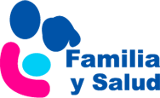 Traumatismo craneoencefálico
Catalina Marín Barba. Pediatra
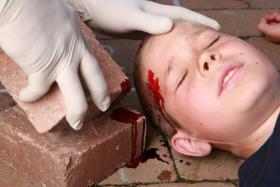 www.familiaysalud.es
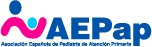 ¿Qué debemos hacer?
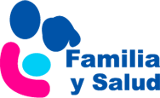 No perder la calma. Es lo más importante.
Es buena señal si el niño está bien, responde a nuestras preguntas y juega como si tal cosa.
Las primeras horas tras el traumatismo lo debe supervisar un adulto.
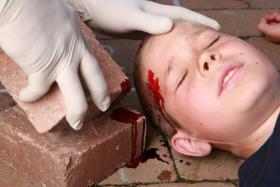 www.familiaysalud.es
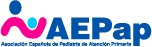 ¿Qué hay que vigilar?
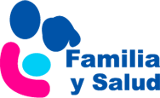 Los vómitos y el dolor de cabeza persistentes o en aumento.
Si pierde el conocimiento.
Si tiene movimientos anormales.
Los bebés tienen mayor riesgo. Tanto más, cuanto más pequeños son. 
Más cuidado si tienen problemas en la coagulación de la sangre o enfermedades neurológicas previas.
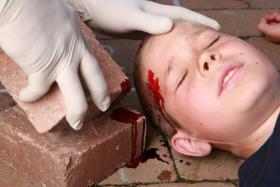 www.familiaysalud.es
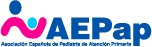 ¿Cómo se pueden prevenir?
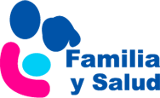 Uso de casco si montan en bicicleta
Que respeten las normas de circulación.
Enseñarles con nuestro ejemplo.
Nunca descuidar su vigilancia.
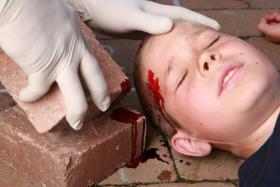